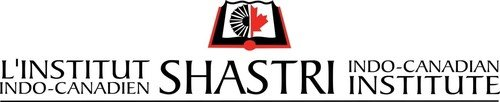 Confronting Coloniality in Indian Psychology and Psychology in India: A Quarterly Speakers Series
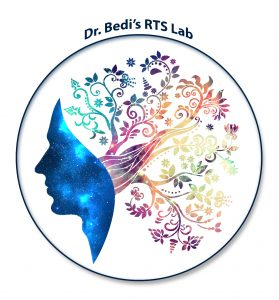 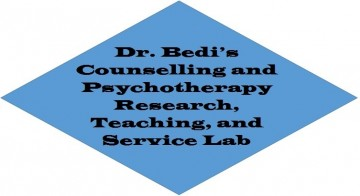 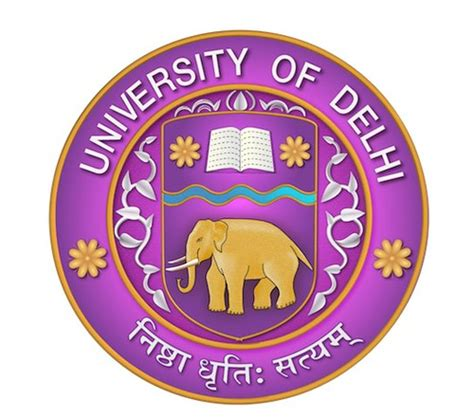 Brought to you by Dr. Bedi’s Counselling/Psychotherapy RTS Lab in partnership with Dr. Suneet Varma, University of Delhi, with funding provided for by the Shastri Indo-Canadan Institute
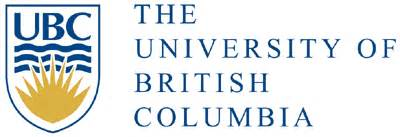 [Speaker Notes: NOTE:
To change the  image on this slide, select the picture and delete it. Then click the Pictures icon in the placeholder to insert your own image.]
Purpose
The purpose of this speakers’ series is to better mobilize knowledge about coloniality in Indian Psychology and psychology in India in both Canada and India, and promote its application, not only in India and Canada, but globally. More specifically, this speakers’ series adopts a decolonizing framework and aims to investigate, deconstruct, and confront the colonial manifestation of EuroAmerican psychology in the India national context. It is hoped that the end result of this speakers’ series is greater societal awareness of the legacy of colonialism on contemporary Indian Psychology and further decolonization of Indian Psychology and psychology in India.
Speakers’ Series Information
The colonization of India is long over but the legacy of colonialism lingers on in India and in the mentality and lived experiences of Indians all over the world.
Partially through its political and economic power and interests, as well as its implicit endorsement of Western cultural superiority, EuroAmerican psychology has positioned itself as the universal psychology that applies to all of humanity. 

It denounces other global traditions of psychology as cultural/indigenous but itself as acultural, objective and scientific. 

It does this through purporting other psychologies as biased and comparatively less globally useful even when applied within their countries of origin.
[Speaker Notes: In doing so, and in order to maintain its dominance, EuroAmerican psychology largely devalues and renders other traditions of psychology, such as traditional Indian Psychology as invisible. EuroAmerican psychology largely devalues and renders other traditions of psychology, such as traditional Indian Psychology as invisible.]
Intentions of the Series
Indian psychology scholars are increasingly reflecting on the devasting impact that adopting foreign psychologies has had on the Indian populace, including but not limited to their mental health, identity development, employment and business practices (industrial/organizational psychology), and reduced ability to access effective Indian Indigenous healing practices 

Yet such knowledge and critique often gets overshadowed for several reasons, such as a lack of sufficient knowledge mobilization for such as small (but growing) body of critical psychological literature that challenges hegemonic ideas in Psychology
The overall purpose of this speakers’ series is to begin to better mobilize such knowledge in both India and Canada, and promote its application, not only in India and Canada, but globally. 
This speaker’s series adopts a decolonizing framework and aims to investigate, deconstruct, and confront the colonial manifestation of EuroAmerican psychology in the India national context as well as its application to the Indian diaspora worldwide. 
It is hoped that the end result of this speakers’ series is greater societal awareness of the legacy of colonialism on contemporary Indian Psychology and further decolonization of Indian psychology.
Past and Future Speakers
Febuary 21st, 2023: Dr. Suneet Varma (University of Delhi, India): Confronting Colonialist Hegemonic Ideas in Psychology in India, and Indian Psychology as a Viable Alternative